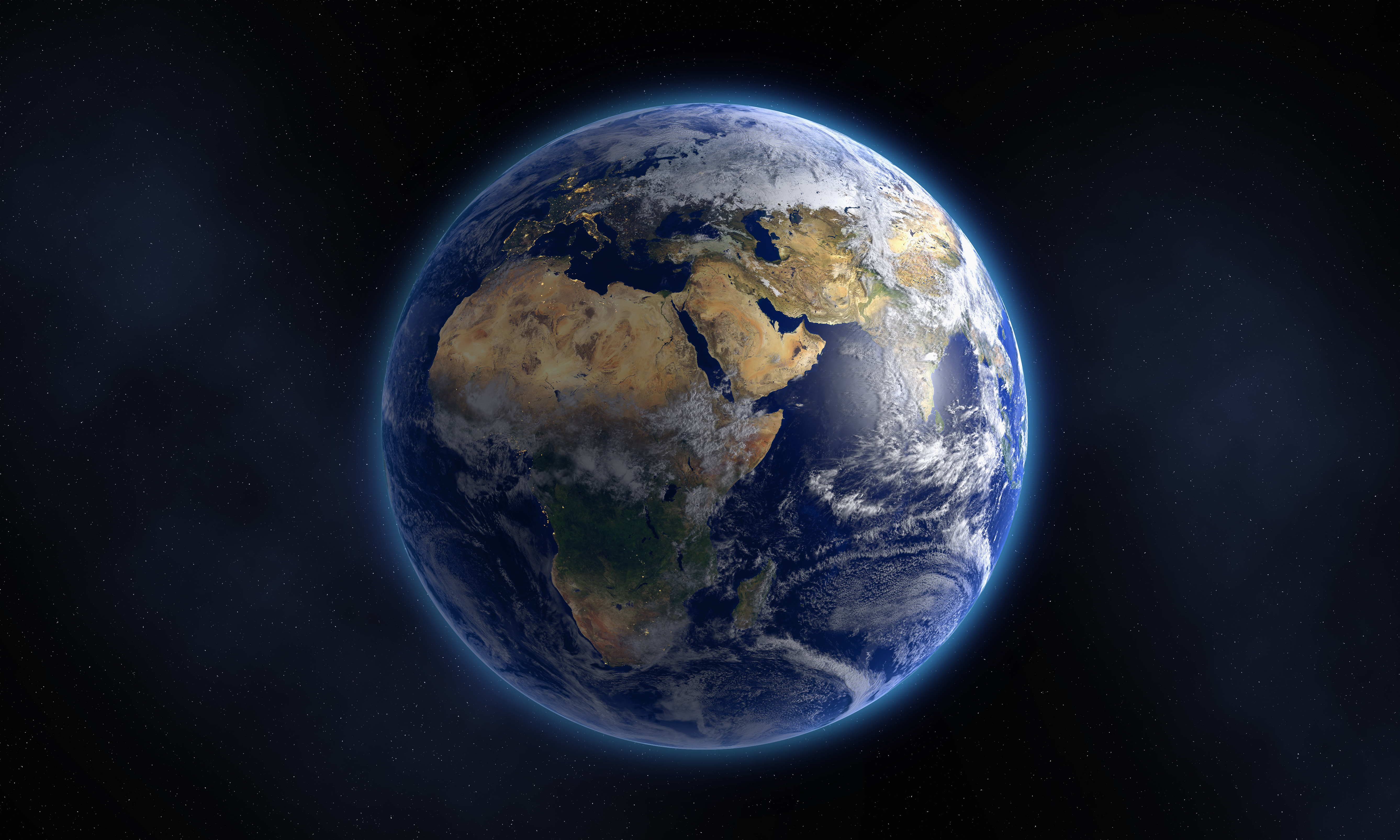 Wild Weather
Biologyy
Lesson 1
L.O: To suggest how to dress appropriately for different weather conditions.
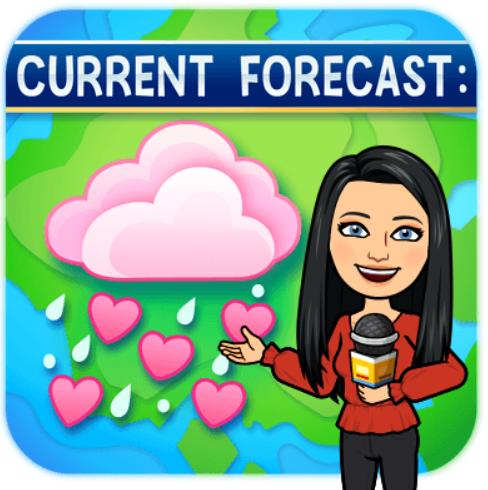 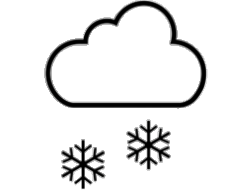 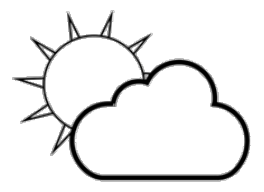 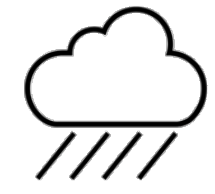 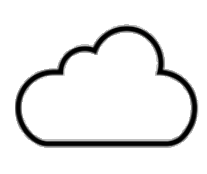 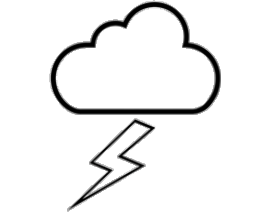 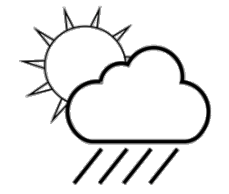 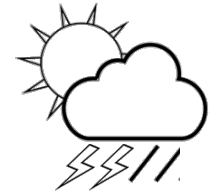 Observing the weather
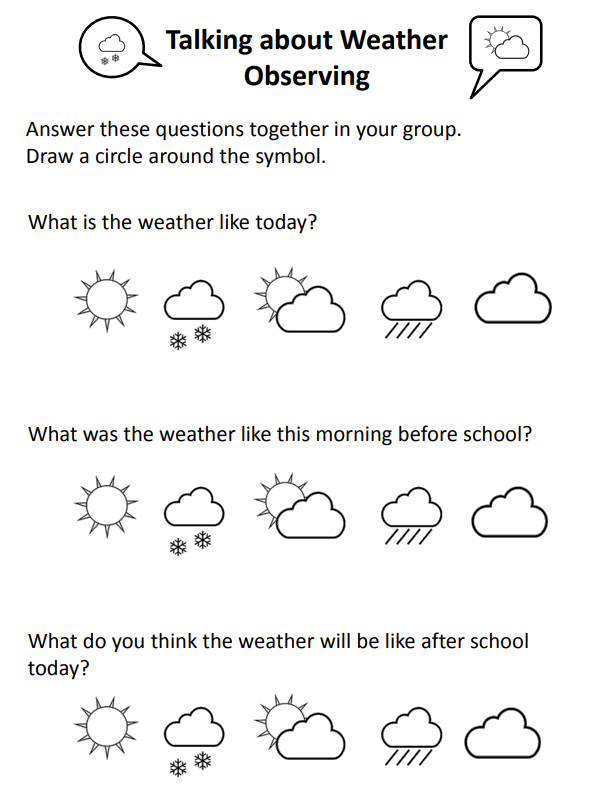 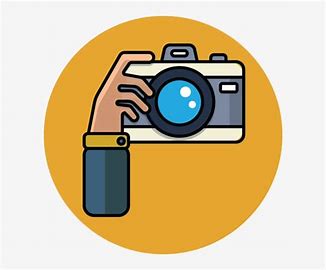 Weather forecast Presentation
Weather forecast video - Met Office
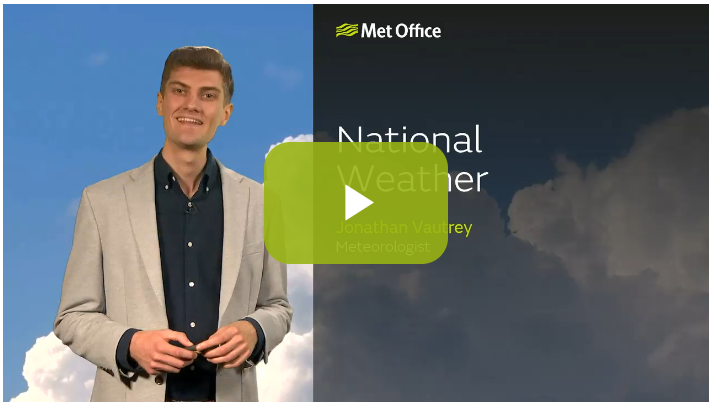 Weather reporting
You are now going to practice being a weather reporter using the symbols to show us on the map what the weather will be like.
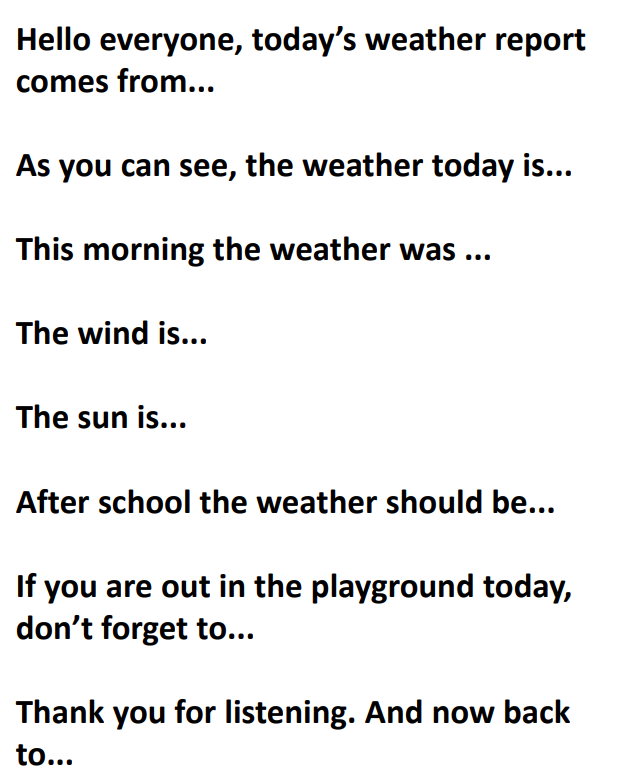 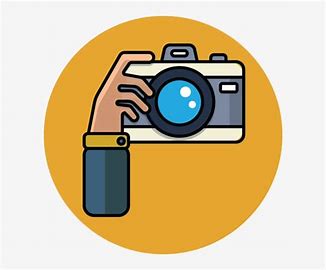 Lesson 2
L.O: To understand how the weather they have observed outside is typical (or not) of the weather for the season.
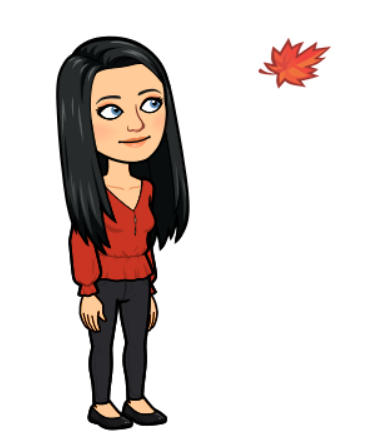 Observing the weather
Observe weather in the morning and now.
 
What were you expecting today when you went to watch the weather? 
Were you surprised by it? 
What season are we in? 
What is the weather normally like at this time of year? 
What do we expect the weather to be like tomorrow? 
How can we tell?
Tell me about the seasons
On the sheets of paper around the class can you draw or write something that you know about that season. It might be a memory you have of that season.
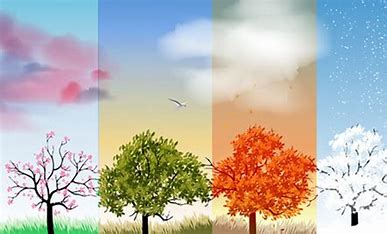 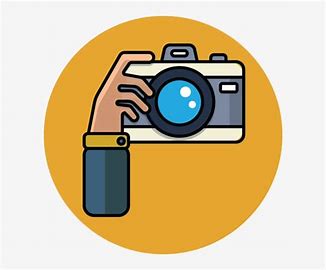 Autumn
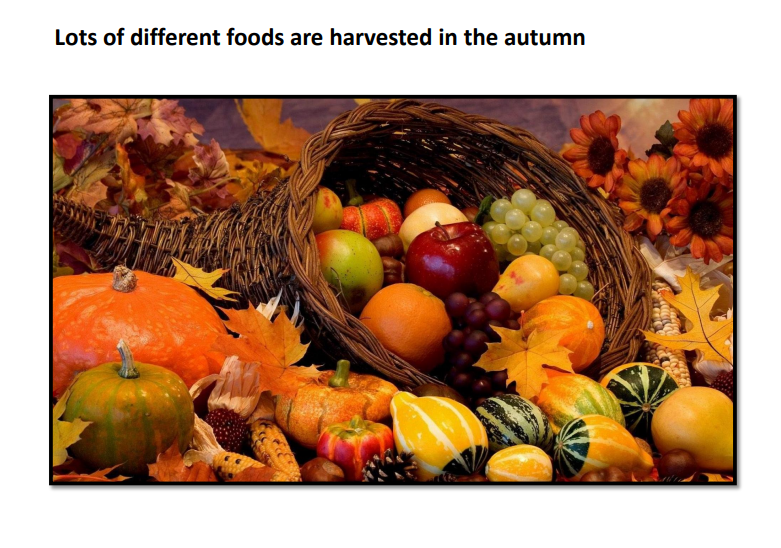 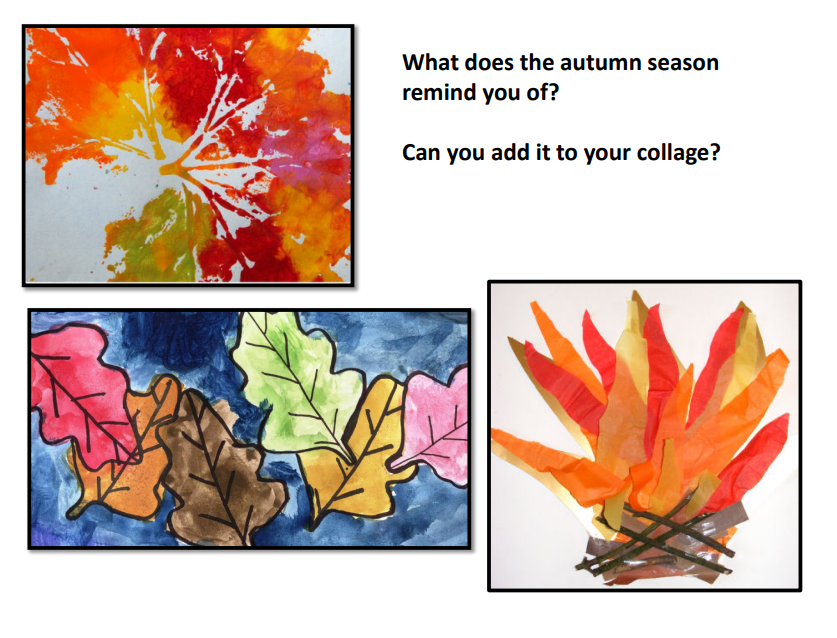 https://www.youtube.com/watch?v=GRxofEmo3HA Play will children make their collages
Lesson 3
L.O: To understand day length changes each day and varies from season to season.
Questions (Print and take these outside with you)
Can you always see your shadow? 
Does your shadow always look like that? 
What was your shadow like when you walked to school this morning? 
What do you think your shadow will look like this evening?
Shadows
Shadows will get longer during the day and will be at their longest at dusk, before the sun sets.

https://www.bbc.co.uk/bitesize/topics/zkbbkqt/articles/zn34r2p
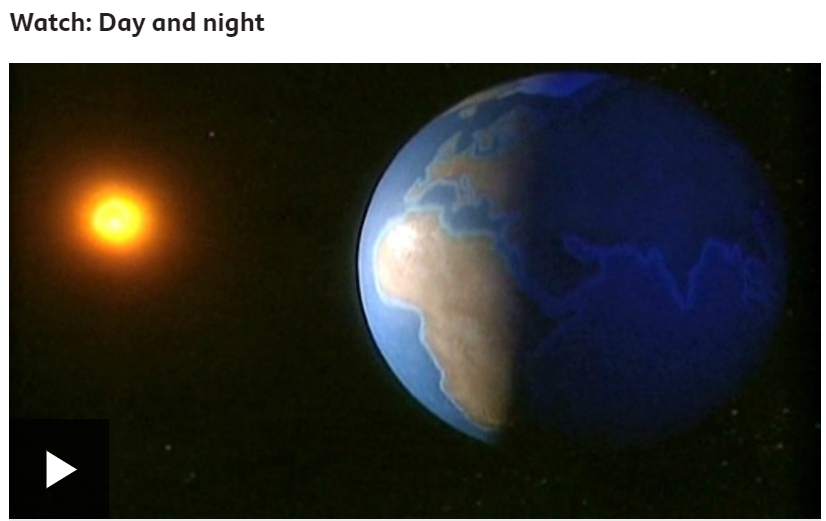 Night and Day
Get a globe and torch to demonstrate how the sun doesn’t move and how the earth moves to make night and day.
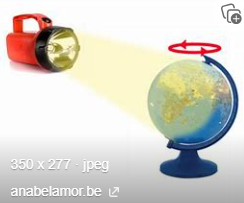 Shadow puppets
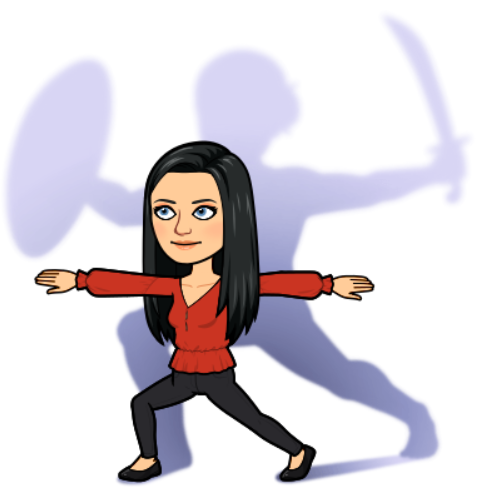 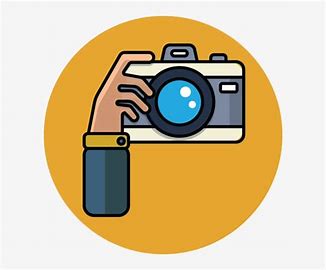 LESSON 4
L.O: To consider what effect rain has on us and our daily lives.
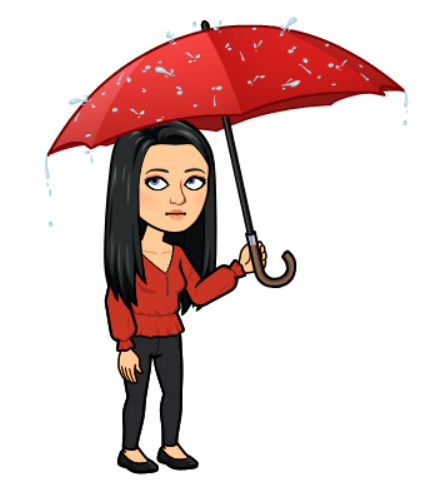 https://www.youtube.com/watch?v=ubNfkpbxXUs 


What can you hear? 
What does it remind you of? 
How does it make you feel?
https://www.bbc.co.uk/bitesize/clips/zybq6sg
Rain Gauge
We are going to make a weather station over the next few weeks. Today we are focusing on rain and we are going to make a rain gauge.
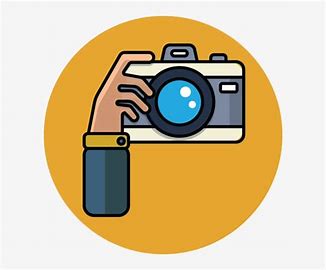 Recording
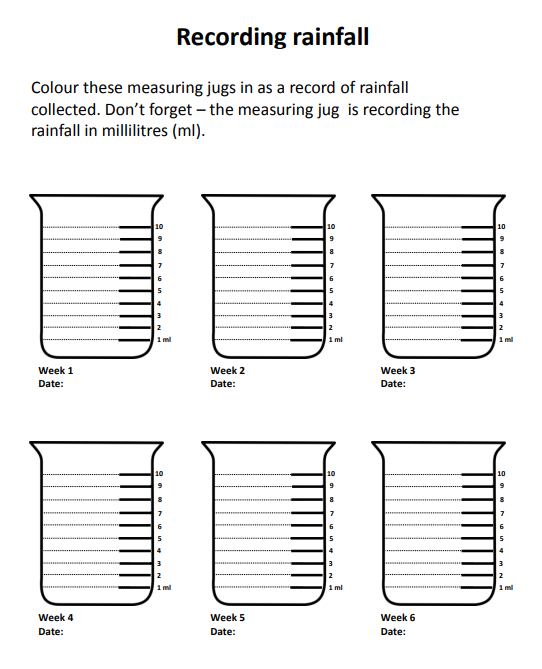 Lesson 5
Weather Stations- Wind Direction
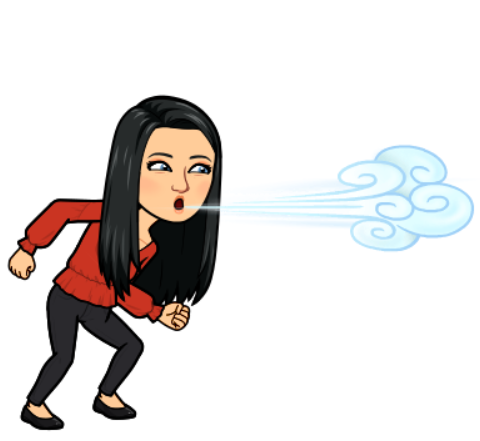 CHECK YOUR RAIN GAUGE!
wind
Was it windy outside at playtime today?
How do you know if it was or wasn't? 
How can we tell if the wind is blowing?
 We can't see the wind so how do we know?
When is the wind useful? 
Why would some people need to know which direction the wind is blowing?
Wind sock
https://www.youtube.com/watch?v=EFBXRkKD2tI
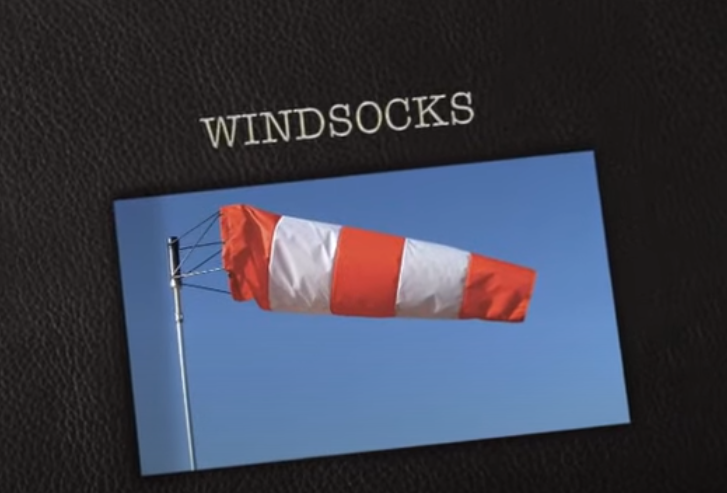 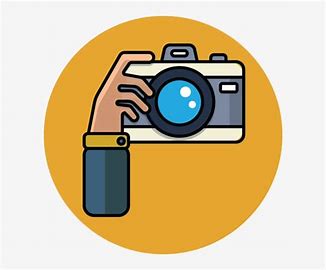 Lesson 6
L.O: To consider warm and cold weather and measure the temperature inside and outside the classroom.
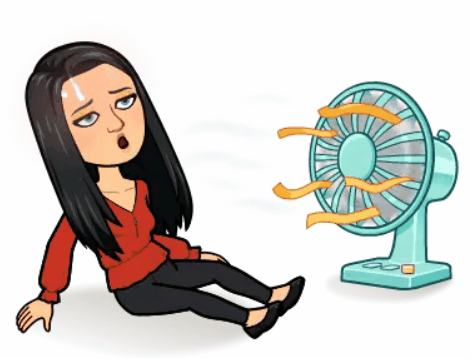 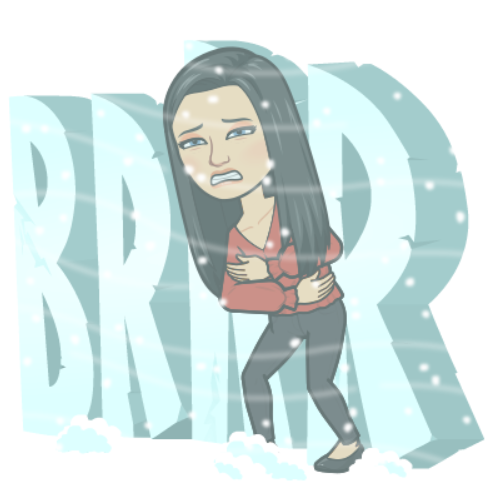 CHECK YOUR RAIN GAUGE!
Snow
Can you remember a time when you have seen snow?
Imagine if it snowed today. What would you do?
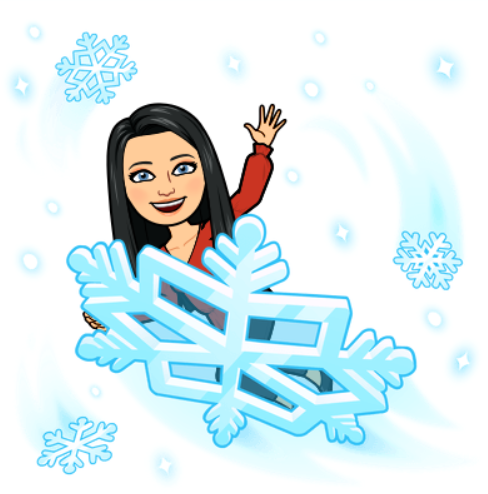 Questions
Why do you think snow falls when it is cold, in the winter? And not in the summer?

Would you rather live in a permanent winter or summer? Or a mixture of both? Why? Why not?
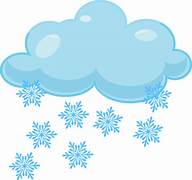 Thermometer box
You are going to make a thermometer box.  We will then take the thermometers outside and place them in a safe place.
Recording sheet